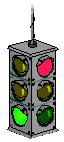 Дорожные знаки
Что это?
То круглые они и всё
нам запрещают,
То треугольные  они
и нас предупреждают,
То нам предписывают,
Как себя вести,
И что нас ожидает по пути.
Какие дорожные знаки бывают
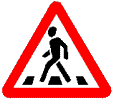 ПРЕДУПРЕЖДАЮЩИЕ

ЗАПРЕЩАЮЩИЕ

ПРЕДПИСЫВАЮЩИЕ

ЗНАКИ СЕРВИСА
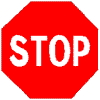 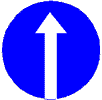 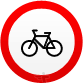 ПРЕДПИСЫВАЮЩИЕ
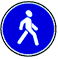 Эти знаки на фоне  голубого цвета. 
Они разрешают, предписывают движение
в указанном направлении, указывают
велосипедную дорожку, для пешеходов.
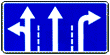 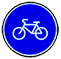 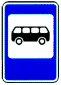 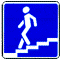 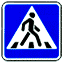 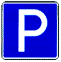 ЗНАКИ СЕРВИСА
Они размещены на квадратах, которые нарисованы на синем прямоугольнике. Рисунки сделаны чёрной  или красной краской и говорят о значении этого знака.
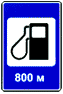 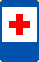 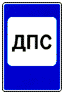 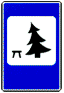 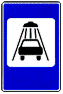 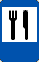 ПРЕДУПРЕЖДАЮЩИЕ
Они размещаются на треугольнике белого цвета с красной окантовкой.
Знак повесили с рассветом,
Чтобы каждый знал об этом.
Здесь ремонт идёт дороги,
Берегите свои ноги!
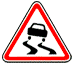 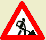 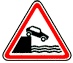 Знак людей предупреждает,
От несчастья ограждает:
«Переезд». Вовсю глядите!
За шлагбаумом следите!»
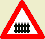 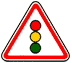 Запрещающие
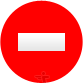 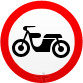 Запрещающие знаки вводят или отменяют определенные ограничения движения.
Круглый знак, запоминай,На дороге не зевай!Запрещает он движенье,И даёт ограниченья.Знак такой запоминай,Закон дорог ты соблюдай.
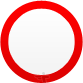 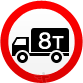 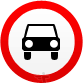 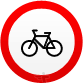 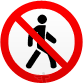 Почему для «Запрещающих» знаков выбрали красный цвет ?
Подумай и ответь!
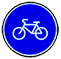 Велосипедная  дорожка
3. Дорожные
 работы
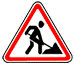 2. Подземный переход
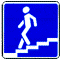 5. Пешеходный  переход
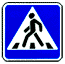 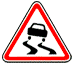 4. Скользкая  дорога
6. Железнодорожный переезд
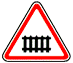 7. Въезд запрещён
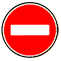 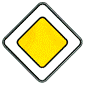 10. Дети
8. Главная дорога
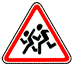 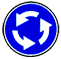 9. Круговое движение
На дороге самой сложной
Растолкует что и как
Друг твой строгий и надежный
Верный друг –
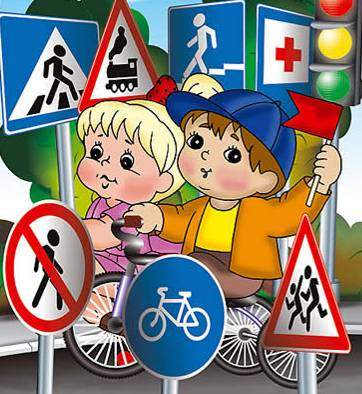 ДОРОЖНЫЙ  ЗНАК